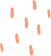 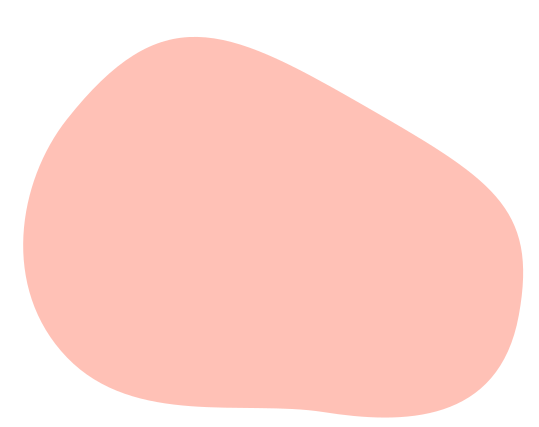 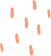 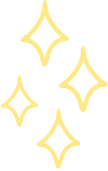 CHÀO MỪNG CÁC EM ĐẾN VỚI BÀI HỌC NGÀY HÔM NAY!
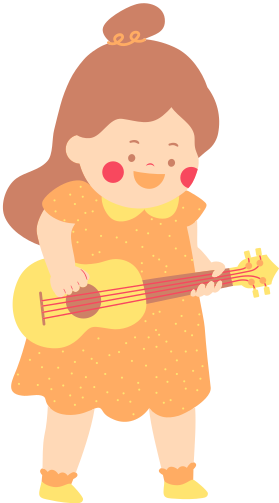 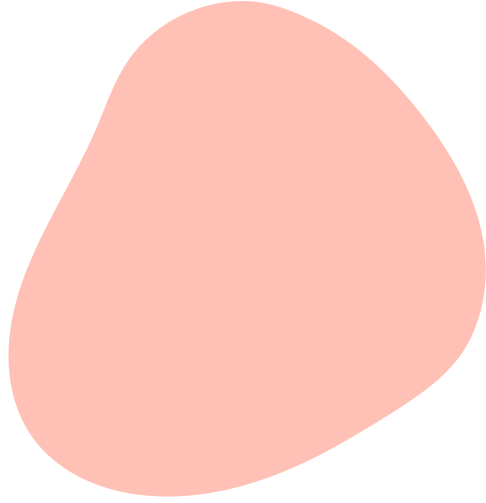 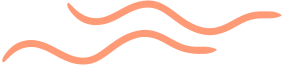 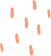 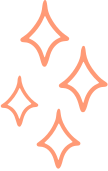 BÀI 22
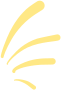 Bài đọc 2
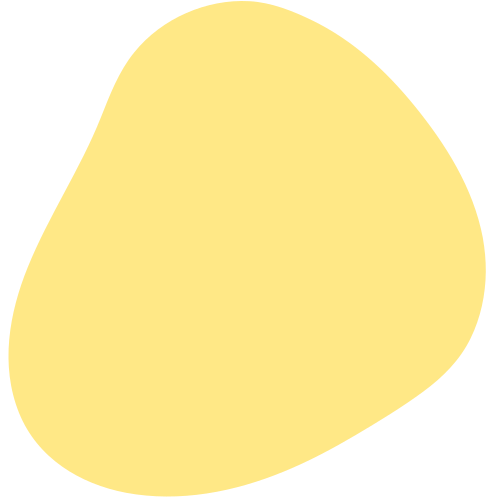 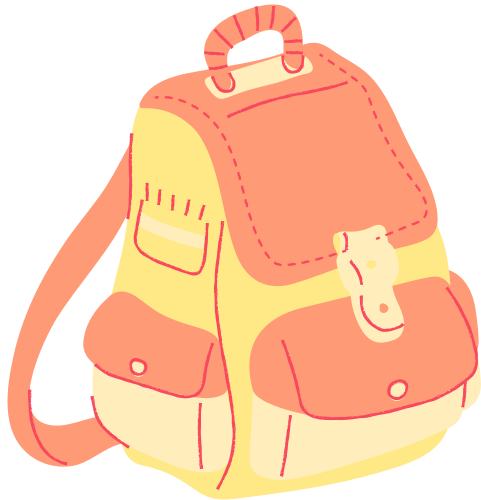 CHIẾC RỄ ĐA TRÒN
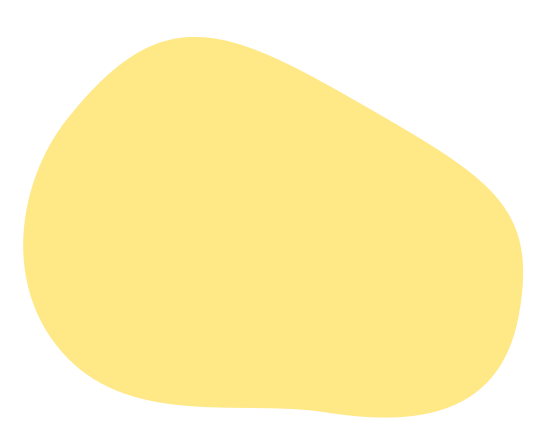 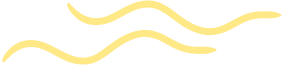 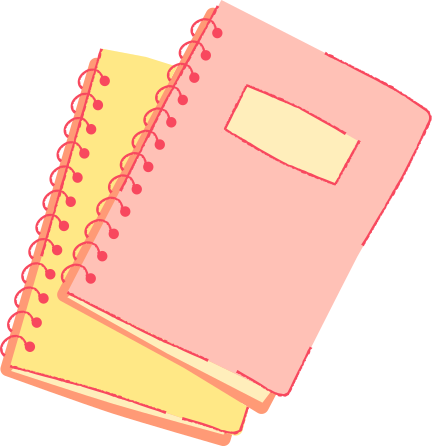 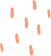 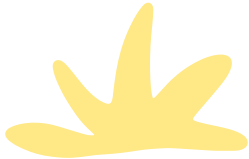 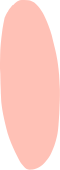 ĐỌC
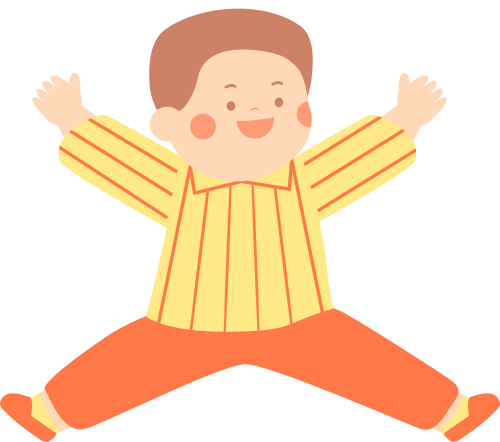 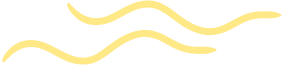 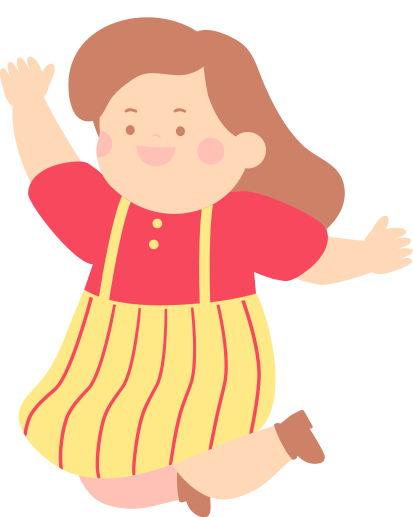 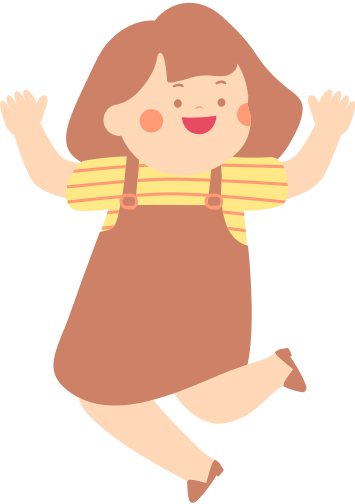 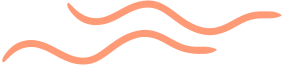 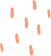 CHIẾC RỄ ĐA TRÒN
Buổi sớm hôm ấy, sau khi tập thể dục, Bác Hồ đi dạo trong vườn. Đến gần cây đa, Bác chợt thấy một chiếc rễ đa nhỏ, dài ngoằn ngoèo nằm trên mặt đất. Chắc là trận gió đêm qua đã làm nó rơi xuống. Bác tần ngần một lát, rồi bảo chú cần vụ đứng gần đấy:
	- Chú cuốn rễ này lại, rồi trồng cho nó mọc tiếp nhé!
Theo lời Bác, chú cần vụ xới đất, vùi chiếc rễ xuống. Nhưng Bác bảo:
	- Chú nên làm thế này.
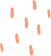 CHIẾC RỄ ĐA TRÒN
Nói rồi, Bác cuộn chiếc rễ thành một vòng tròn và bảo chú cần vụ buộc nó tựa vào hai cái cọc, sau đó mới vùi hai đầu rễ xuống đất.
Chú cần vụ thắc mắc:
	- Thưa Bác, làm thế để làm gì ạ?
Bác khẽ cười:
	- Rồi chú sẽ biết.
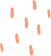 CHIẾC RỄ ĐA TRÒN
3. Nhiều năm sau, chiếc rễ đã bén đất và thành cây đã com có vòng lá tròn. Thiếu nhi vào thăm vườn Bác, em nào cũng thích trò chơi chui qua chui lại vòng lá ấy. Lúc đó, mọi người mới hiểu vì sao Bác trồng chiếc rễ đa thành hình tròn như thế.
Theo sách Bác Hồ kính yêu
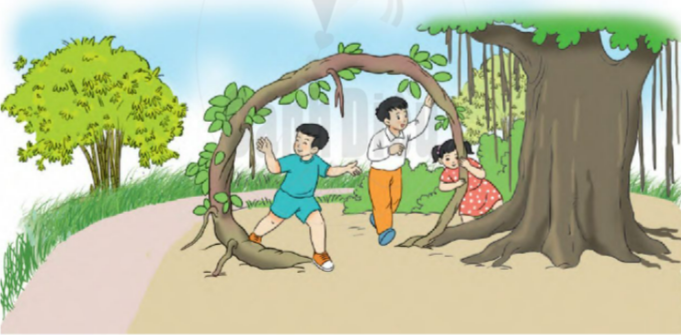 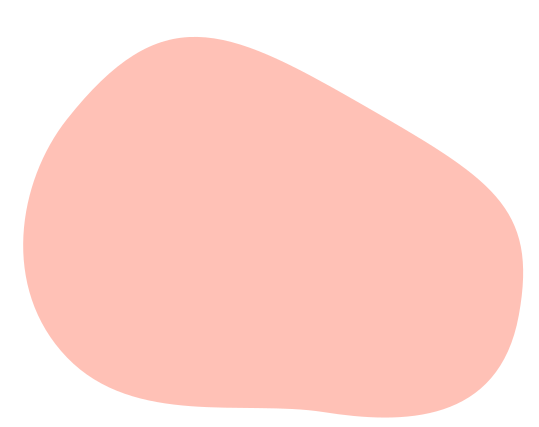 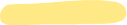 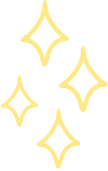 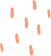 CHÚ THÍCH
Tần ngần: đang mải suy nghĩ, chưa biết nên làm thế nào.
Cần vụ: người làm công việc, chăm sóc, phục vụ lãnh đạo.
Thắc mắc: có điều chưa hiểu, cần hỏi.
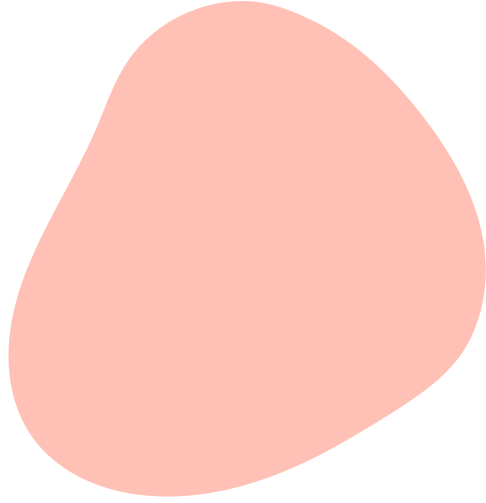 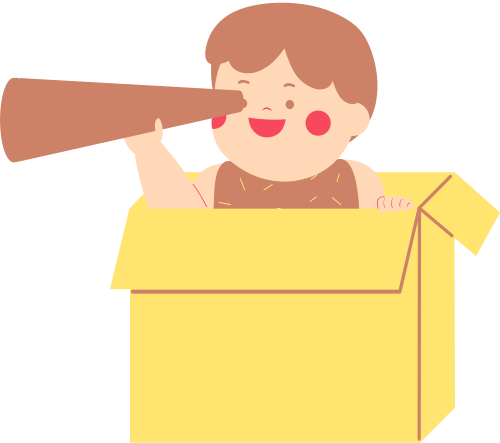 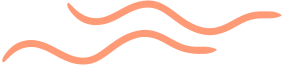 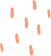 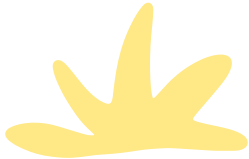 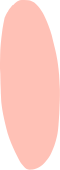 ĐỌC HIỂU
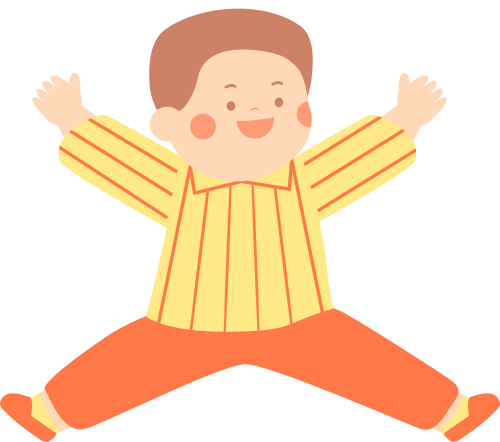 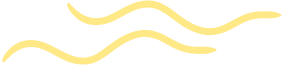 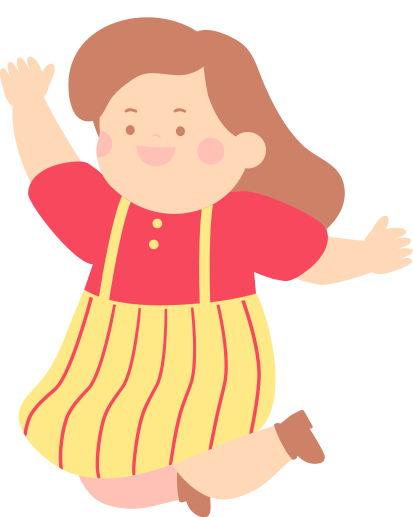 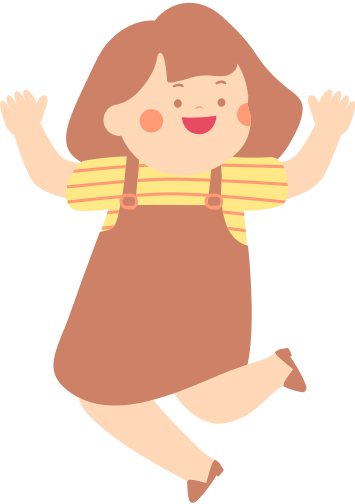 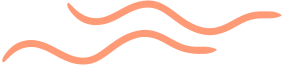 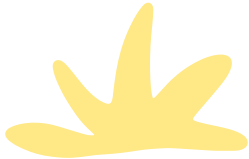 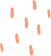 1. Khi thấy chiếc rễ đa nằm trên mặt đất, Bác Hồ nói gì với chú cần vụ?
Khi thay chiếc rễ đa nằm trên mặt đất, Bác Hồ bảo chú cần vụ cuốn chiếc rễ lại, rồi trồng cho nó mọc tiếp.
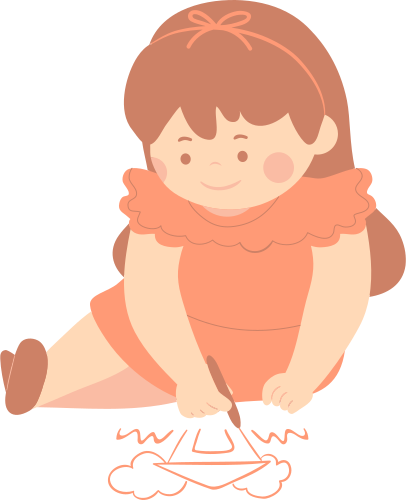 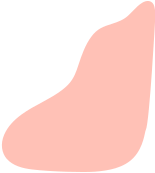 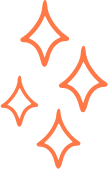 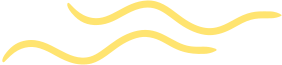 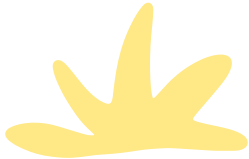 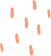 2. Vì sao Bác Hồ phải hướng dẫn chú cần vụ trồng lại chiếc rễ đa?
Bác Hồ phải hướng dẫn chú cần vụ trồng lại chiếc rễ đa vì chú cần vụ chỉ định vùi chiếc rễ đa xuống đất. Bác hướng dẫn chú trồng lại để có một cây đa mọc vòng tròn, sau này, làm chỗ chơi cho thiếu nhi.
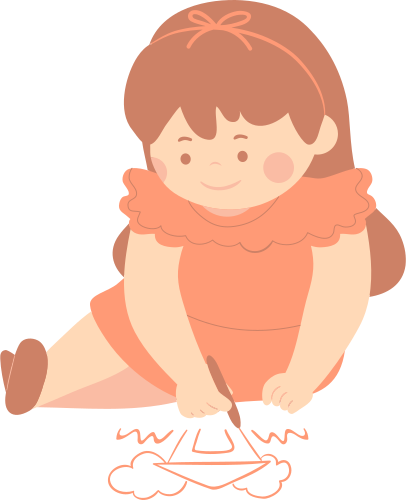 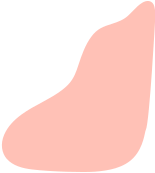 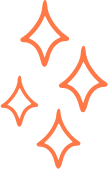 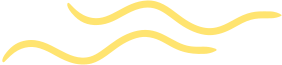 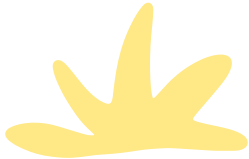 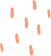 3. Về sau, chiếc rễ đa ấy trở thành một cây đa như thế nào?
Về sau, chiếc rễ đa ấy trở thành một cây đa con có vòng lá tròn lớn.
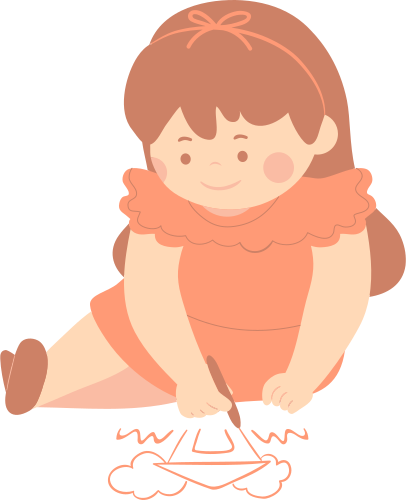 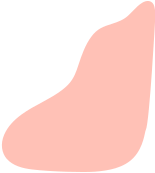 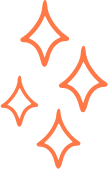 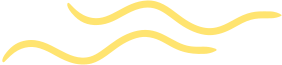 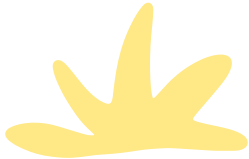 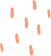 4. Các bạn nhỏ vào thăm vườn Bác thích chơi trò chơi gì bên cây đa ấy?
Các bạn nhỏ vào thăm vườn Bác thích chơi trò chui qua chui lại vòng lá tròn được tạo nên từ chiếc rễ đa.
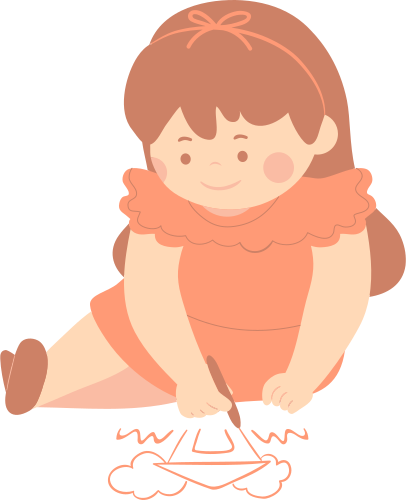 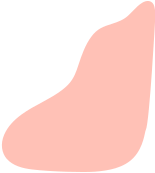 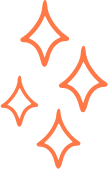 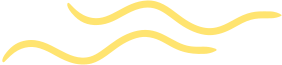 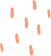 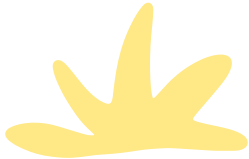 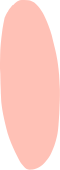 LUYỆN TẬP
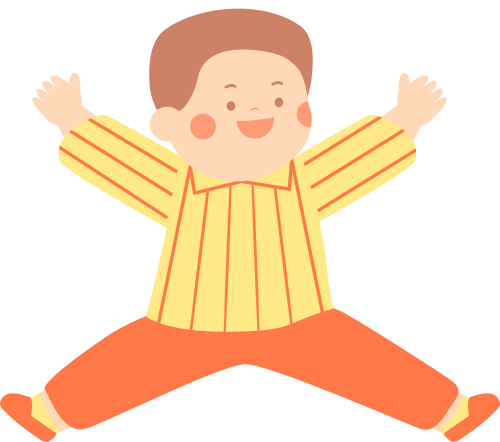 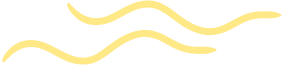 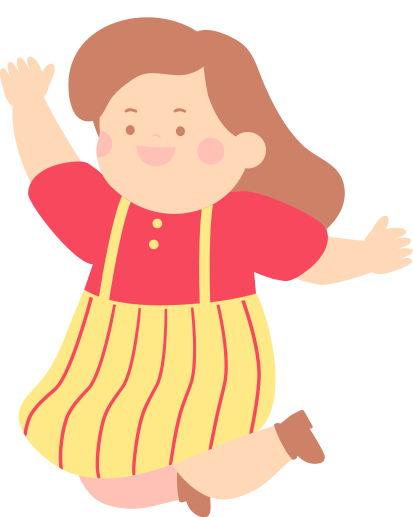 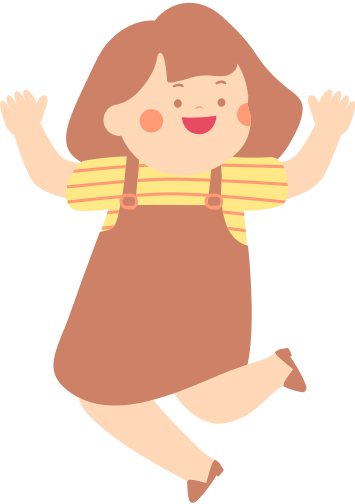 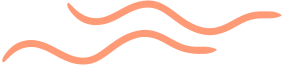 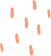 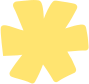 1. Hãy nói lại cách trồng chiếc rễ đa theo lời hướng dẫn của Bác Hồ:
Cuộn chiếc rễ đa…
Đóng hai cái cọc xuống đất.
Buộc…
Vùi…
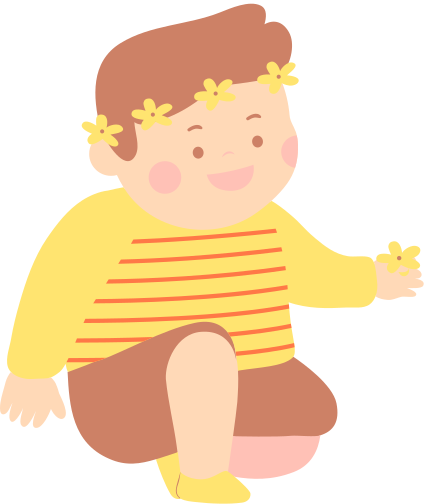 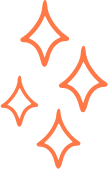 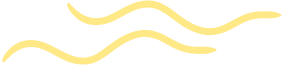 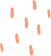 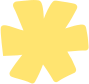 1. Hãy nói lại cách trồng chiếc rễ đa theo lời hướng dẫn của Bác Hồ:
Cuộn chiếc rễ đa thành vòng tròn
Bạn hãy cuộn chiếc rễ đa thành vòng tròn.
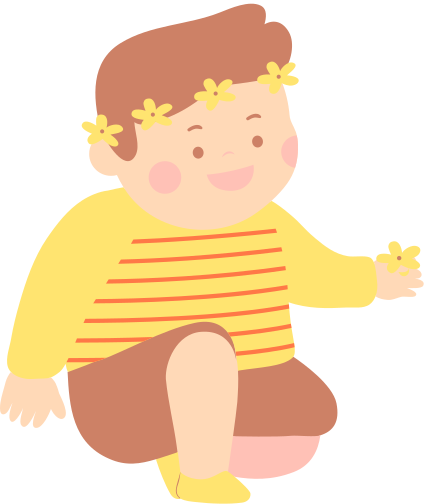 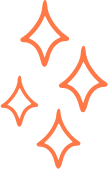 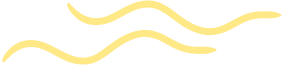 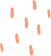 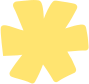 1. Hãy nói lại cách trồng chiếc rễ đa theo lời hướng dẫn của Bác Hồ:
b. Đóng hai cái cọc xuống đất
 Hãy đóng hai cái cọc xuống đất.
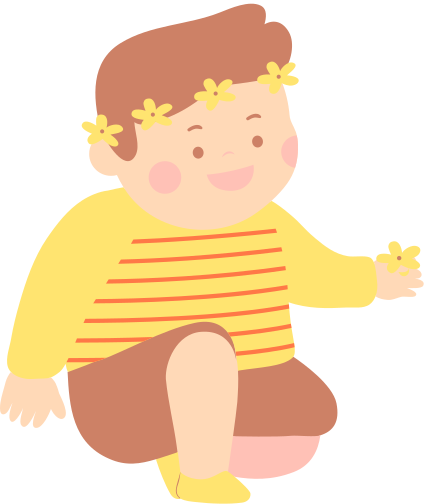 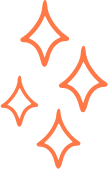 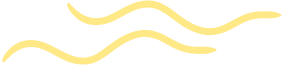 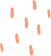 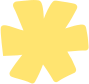 1. Hãy nói lại cách trồng chiếc rễ đa theo lời hướng dẫn của Bác Hồ:
c. Buộc 2 đầu cái rễ đa tựa vào hai cái cọc. 
 Sau đó buộc mỗi đầu cái rễ đa tựa vào một cái cọc.
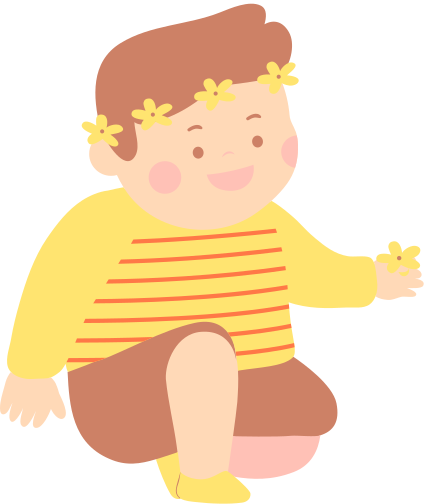 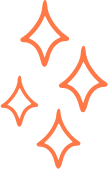 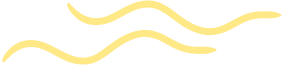 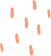 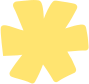 1. Hãy nói lại cách trồng chiếc rễ đa theo lời hướng dẫn của Bác Hồ:
d. Vùi hai đầu rễ xuống đất.
 Rồi vui hai đầu rễ xuống đất.
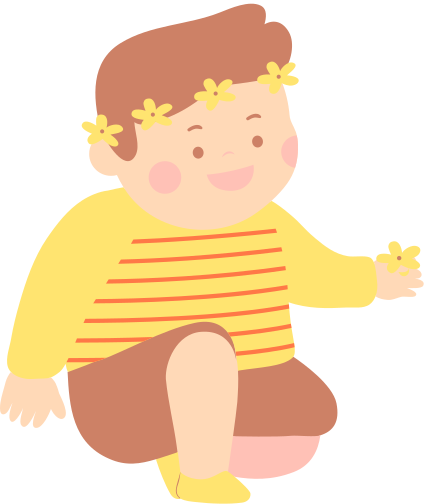 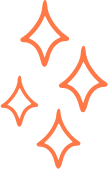 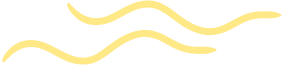 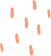 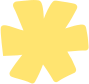 2. Tìm bộ phận câu trả lời cho câu hỏi Khi nào?
a. Sau khi tập thể dục, Bác Hồ đi dạo trong vườn.
b. Nhiều năm sau, chiếc rễ đa đã thành một cây đa con. 
c. Lúc đó, mọi người mới hiểu ý của Bác Hồ
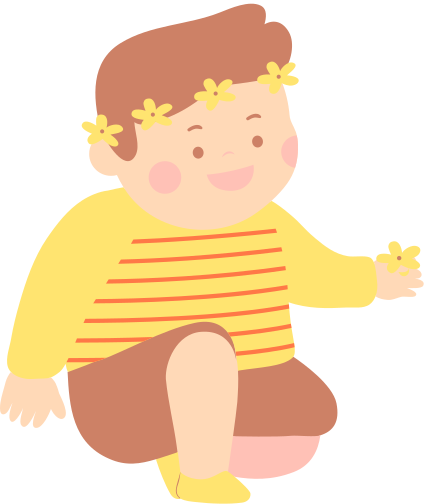 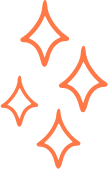 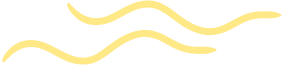 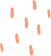 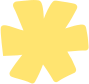 2. Tìm bộ phận câu trả lời cho câu hỏi Khi nào?
Sau khi tập thể dục, Bác Hồ đi dạo trong vườn.
Bác Hồ đi dạo trong vườn khi nào?
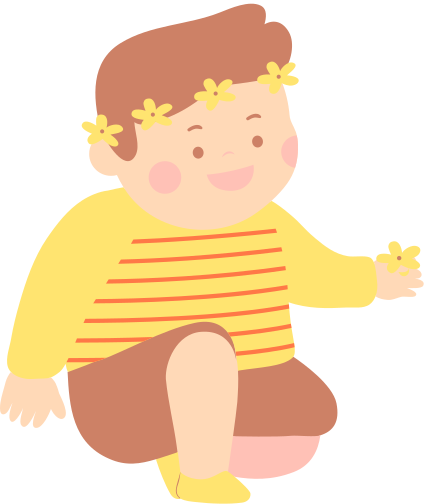 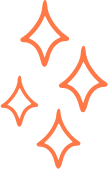 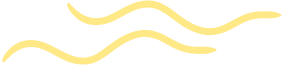 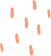 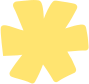 2. Tìm bộ phận câu trả lời cho câu hỏi Khi nào?
b. Nhiều năm sau, chiếc rễ đa thành một cây đa con. 
Khi nào chiếc rễ đa thành một cây đa con?
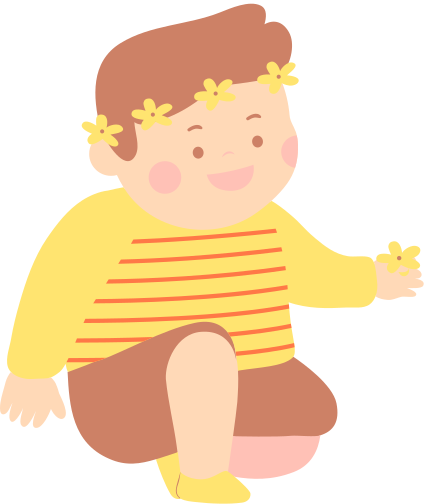 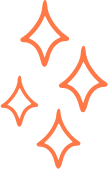 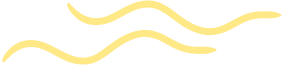 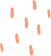 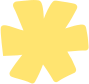 2. Tìm bộ phận câu trả lời cho câu hỏi Khi nào?
c. Lúc đó, mọi người mới hiểu ý của Bác Hồ. 
Khi nào mọi người mới hiểu ý của Bác Hồ?
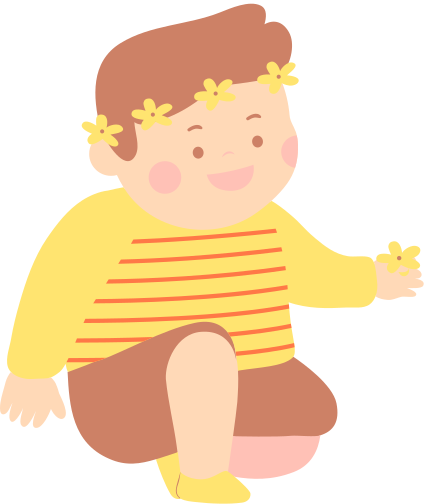 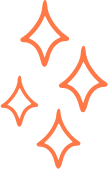 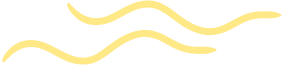 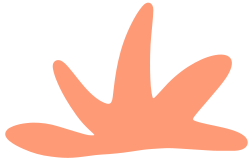 CỦNG CỐ, DẶN DÒ
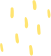 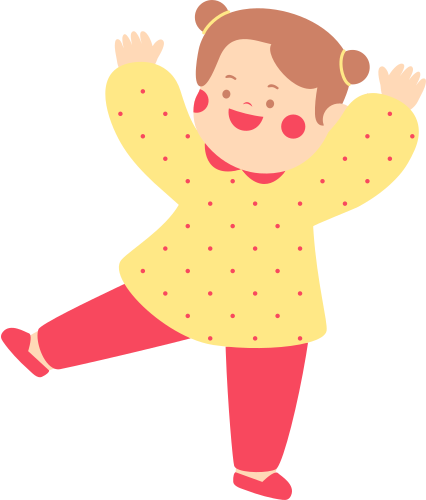 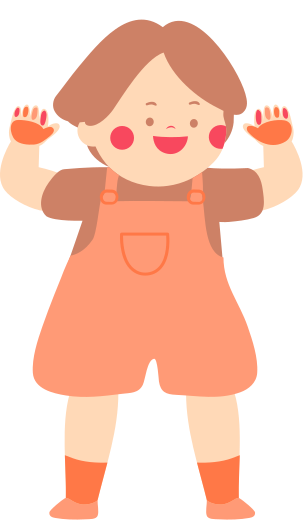 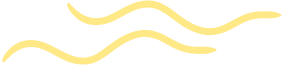 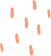 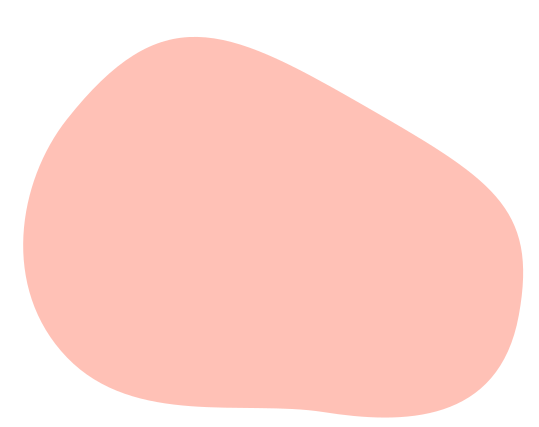 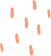 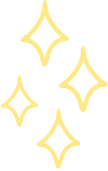 HẸN GẶP LẠI CÁC EM 
TRONG BÀI HỌC SAU!
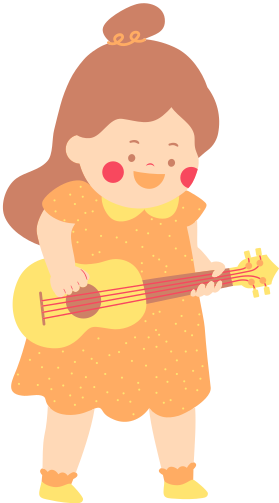 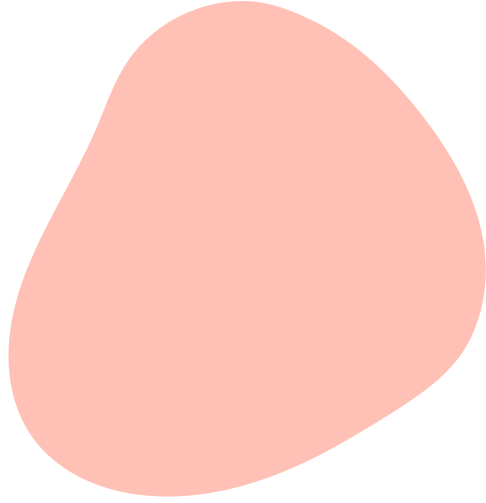 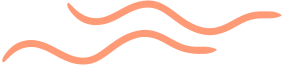